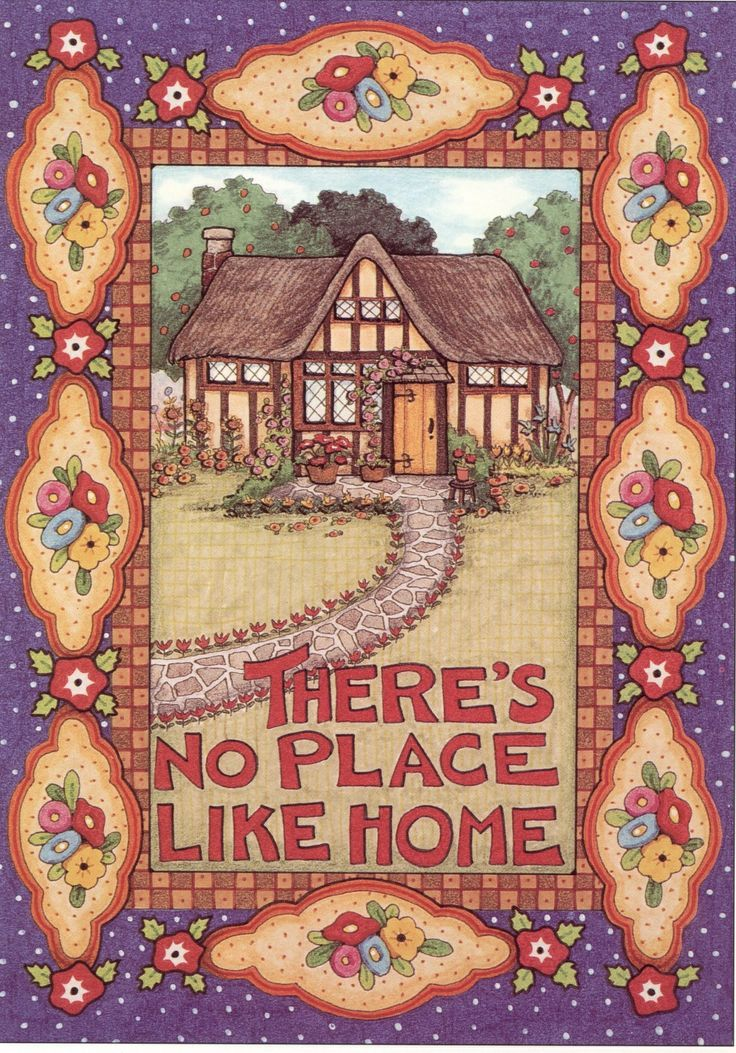 How do you understand this phrase?
I’d like to…( choose what is the most interesting to you)
Types of the buildings
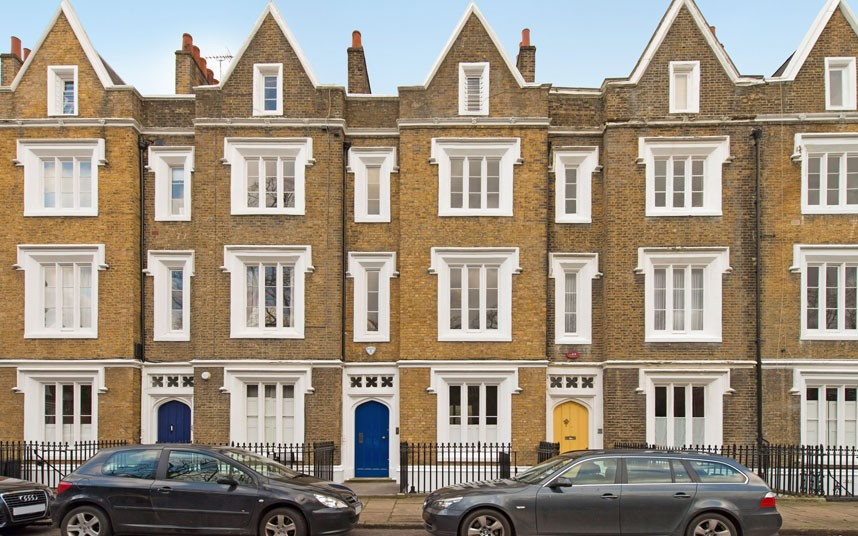 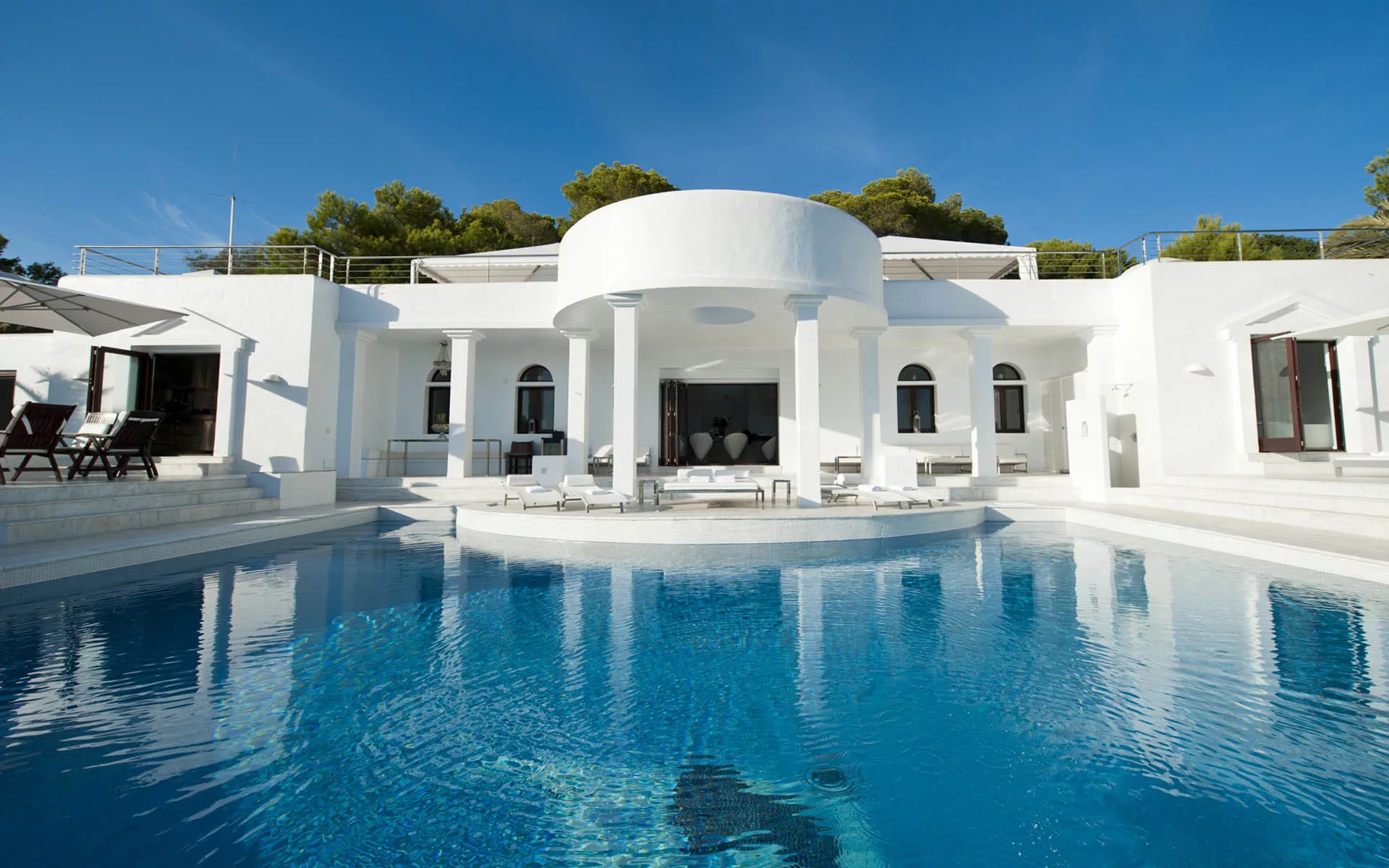 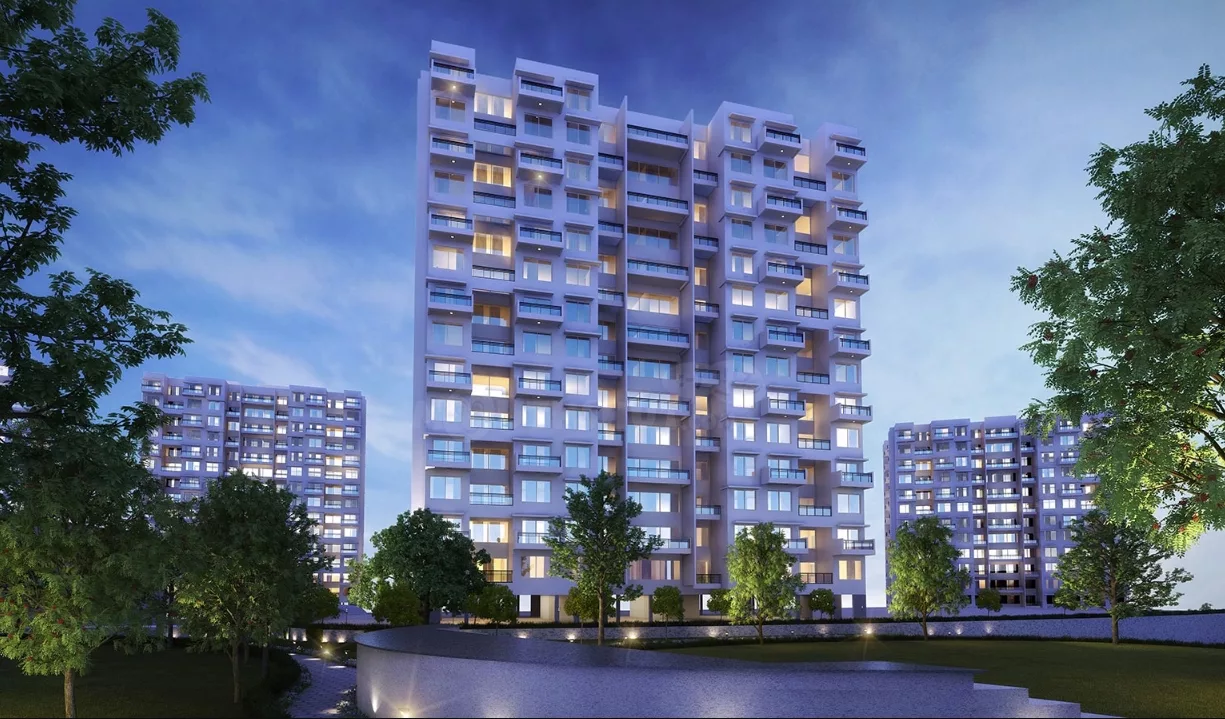 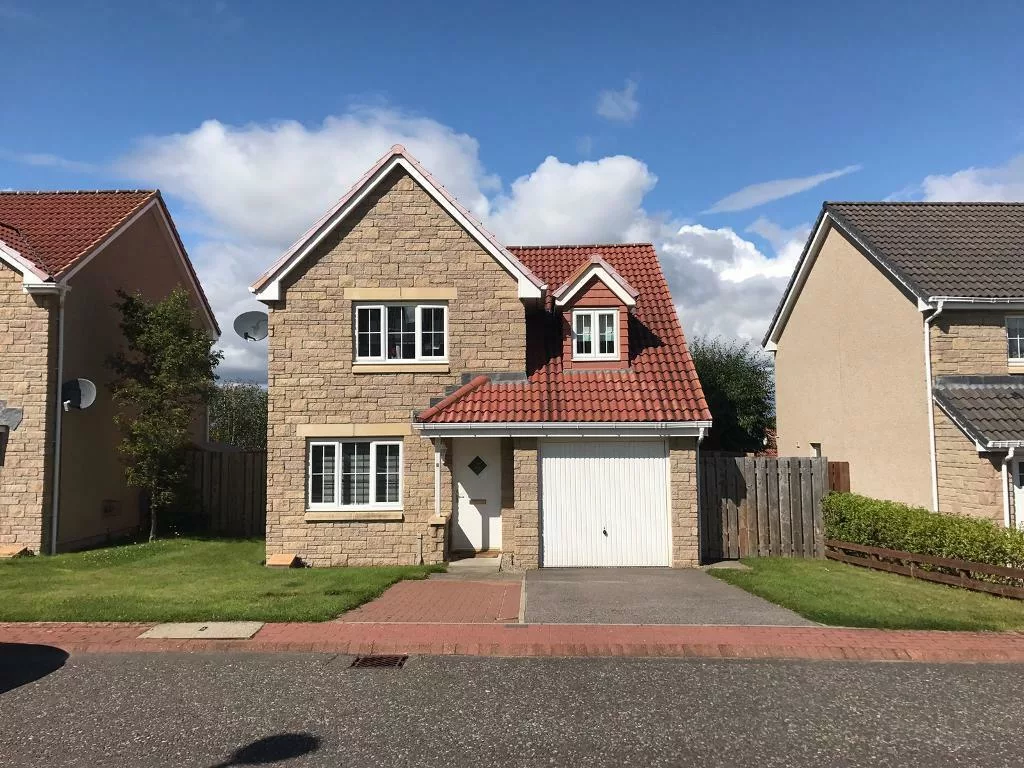 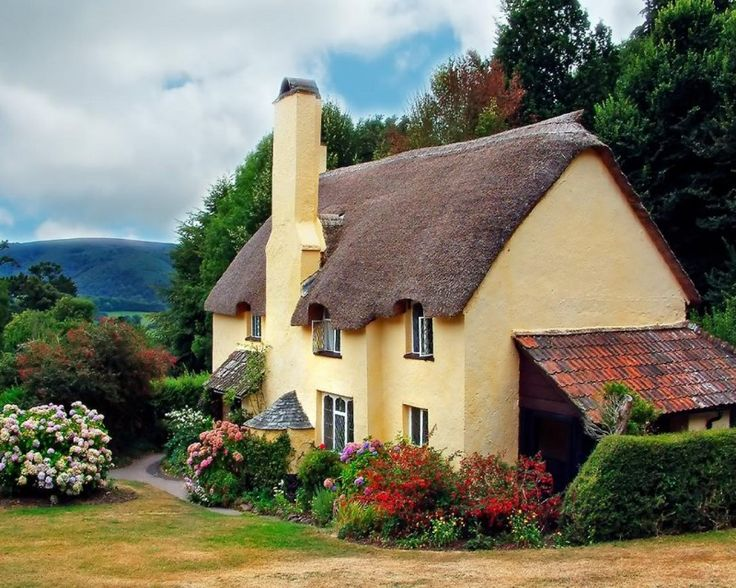 05 No place like home
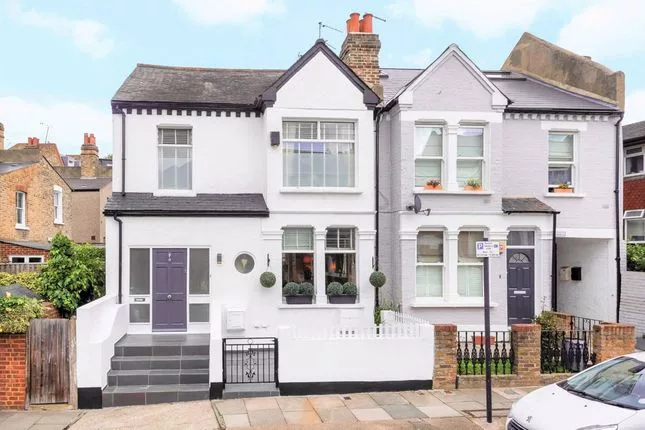 Match the word with its description (one word is odd)
A house that is not joined to another house
A building that consists of different levels and has several apartments on each level
A house that is joined to another house on one side
A house is in a row of houses that are all joined together
A house in the city or in the country with a yard and garden
Let’s run a little
Group 1
Group 2
BSE Speaking part element 2020
p. 40 Text.
Listen to the text and read it out loud
Comparison of adjectives
BSE Grammar part element 2020